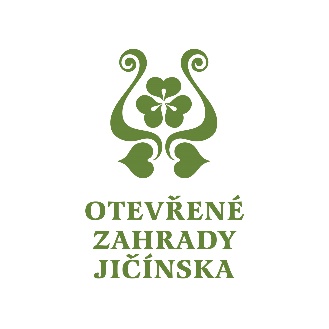 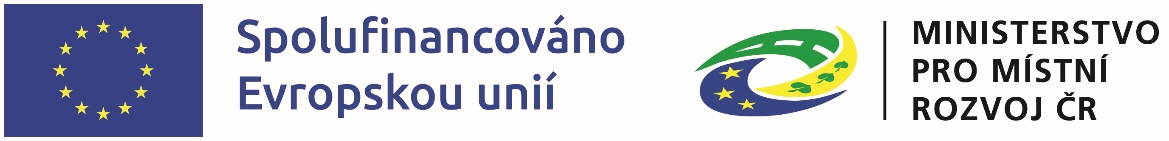 Seminář pro žadatele 
k předkládání Žádostí o podporu do 1. výzvy MAS v rámci intervence 52.77. SP SZP 2021-2027

13. 5. 2024 od 10:00 a od 16:30

Otevřené zahrady Jičínska z. s.
1
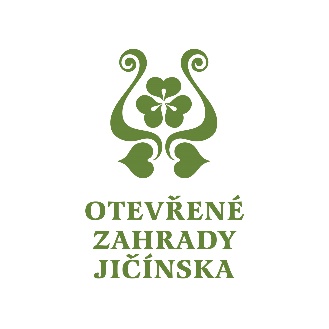 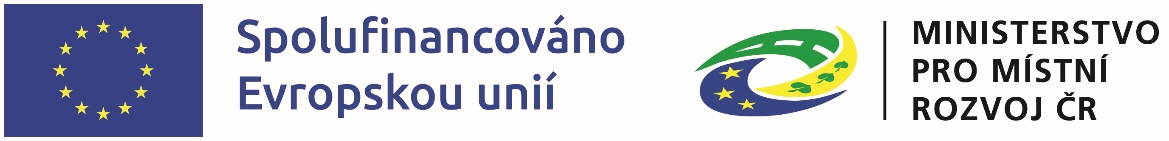 Obsah

Základní informace o výzvě, podmínky a pravidla pro žadatele (Intervence 52.77 LEADER)
Harmonogram podání žádosti
Fiche - alokace, podmínky, způsobilé výdaje 
Portál farmáře - Žádost o dotaci
Diskuse
2
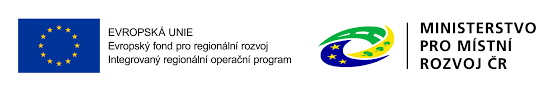 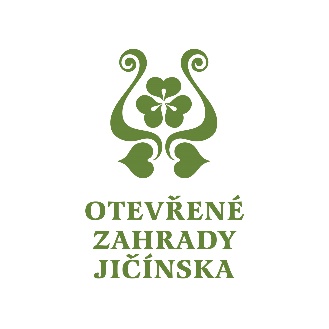 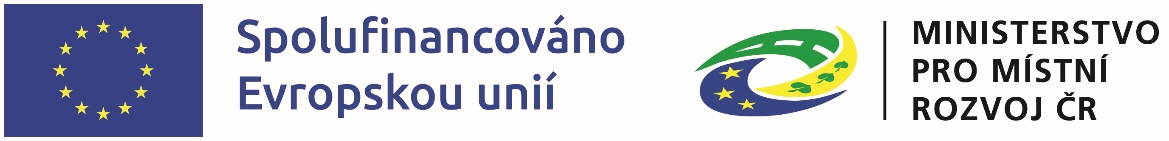 Základní informace o výzvě, podmínky a pravidla pro žadatele (Intervence 52.77 LEADER)
3
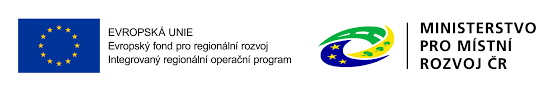 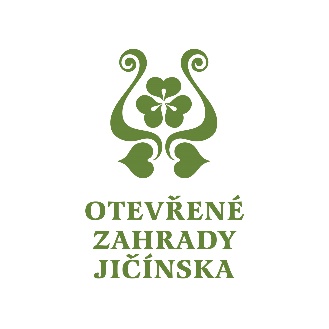 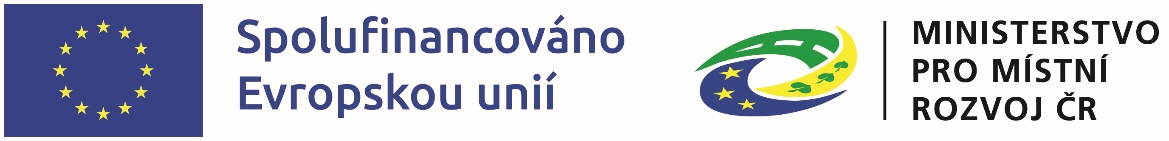 Základní pojmy

SP SZP – Strategický plán společné zemědělské politiky na období 2023–2027

MZe – Ministerstvo zemědělství – řídící orgán SP SZP (ŘO SP SZP)
SZIF – Státní zemědělský intervenční fond – zprostředkující orgán
RO SZIF – regionální odbor SZIF příslušný k administraci dané Žádosti o dotaci.

Portál farmáře – aplikace pro kompletní administraci žádosti – komunikační nástroj – fikce doručení po 10 dnech od odeslání

MAS OZJ – Místní akční skupina Otevřené zahrady Jičínska z. s. – zprostředkující subjekt pro žadatele o dotaci pro subjekty v území OZJ
4
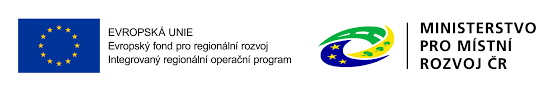 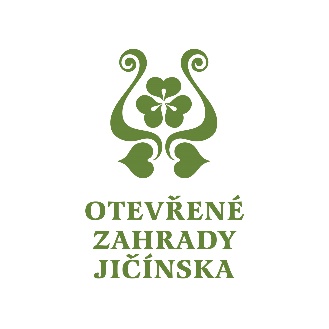 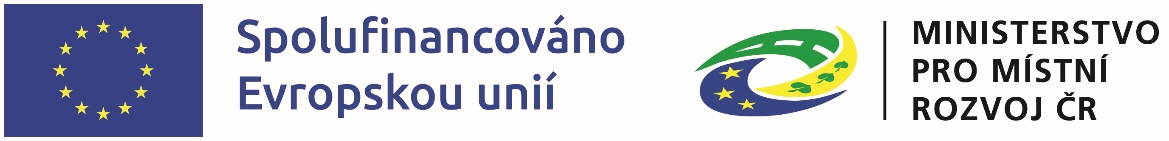 Důležité odkazy


Dokumenty Výzvy MAS

Dokumenty LEADER
Pravidla pro konečné žadatele (Intervence 52.77 LEADER)
Instruktážní listy k Žádosti o dotaci k jednotlivým Fichím
Postup pro žadatele na podávání Žádosti o dotaci a pro MAS na administraci na Portále farmáře (intervence 52.77) 

Metodika ke střetu zájmů

Příručka pro publicitu 
Dokumenty k zadávání zakázek
5
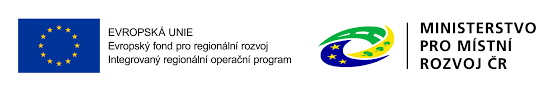 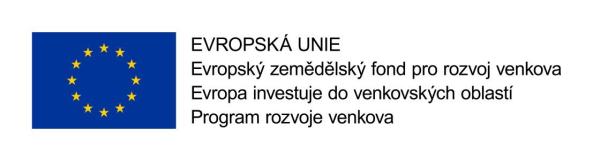 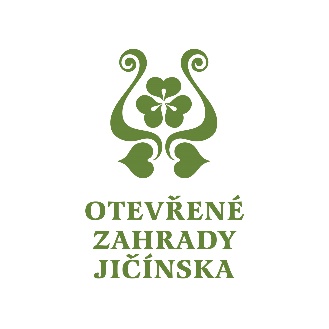 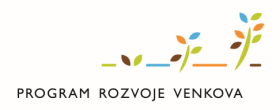 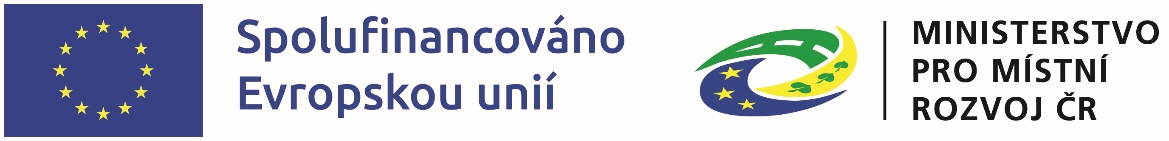 Základní informace k výzvě MAS
Dne 14.11.2023 bylo schváleno znění programového rámce SZP MAS na období 2021-2027. Schválena byla alokace ve výši 19 607 800 Kč pro Fiche č. 4, 5, 6 a 7.

Fiche vyhlášené v 1. výzvě:
6
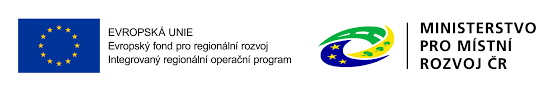 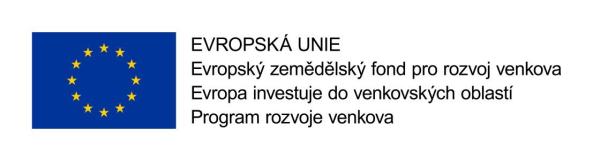 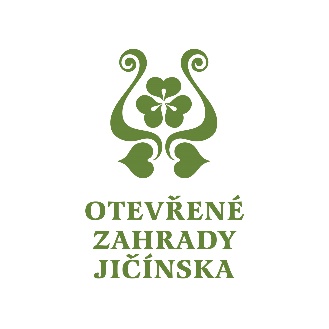 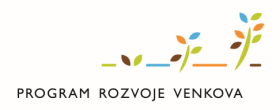 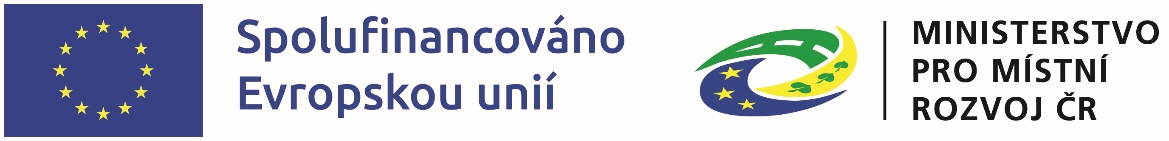 Výzva MAS č. 1 k předkládání Žádostí o podporu v rámci intervence 52.77. SP SZP 2021-2027
7
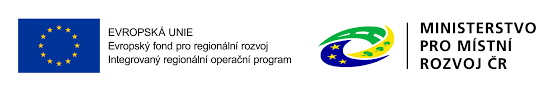 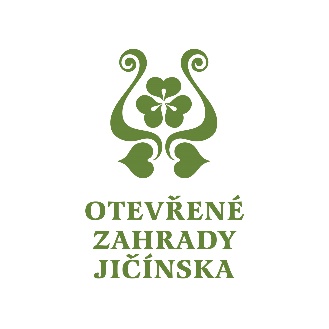 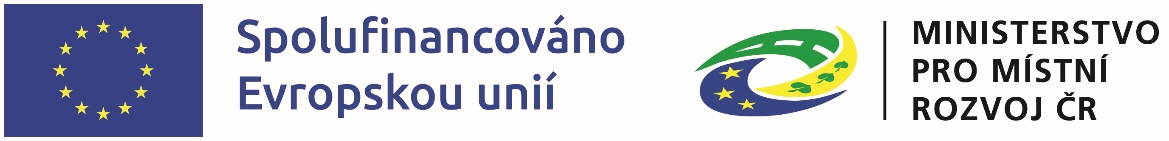 Základní podmínky

Forma podpory - ex post
Žadatel splňuje podmínky definice žadatele o dotaci
Způsobilé výdaje jsou takové, které vznikly nejdříve ke dni podání Žádosti o dotaci a které byly současně uhrazeny nejpozději do data předložení Žádosti o platbu
Pouze jedna Žádost o dotaci konkrétního žadatele na Fichi výzvy MAS
Získání minimálního počtu bodů dle preferenčních kritérií ve fichi
Bodové hodnocení v Žádosti o dotaci nemůže být žadatelem/příjemcem dotace po registraci na MAS jakkoli měněno a upravováno
Dodatečné navýšení výše dotace ze strany žadatele není po výběru na MAS možné
Doba realizace projektu je max. 24 měsíců od podpisu Dohody
8
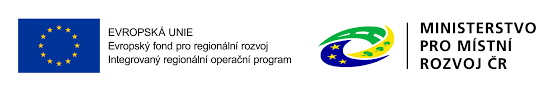 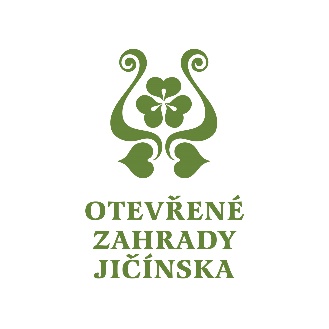 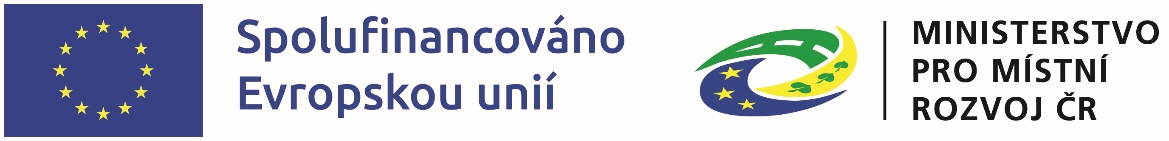 Základní podmínky

Projekt, musí být funkčním celkem – tím je takový projekt, jehož výsledkem je plně provozuschopný, účinný a účelný celek ve smyslu plnění cílů intervence/Fiche/projektu
Realizace plateb / výdajů – hotovostně max. 100.000,- Kč
Nově – Prokázání finančního zdraví – u projektů nad 2 mil. (výjimka u obcí) 
Nově – Zrušeno prokazování bezdlužnosti k FÚ
Lhůta vázanosti (udržitelnosti) projektu je 5 let od data převedení dotace na účet příjemce
Každoročně, k 31. 7. po dobu udržitelnosti bude žadatel přes Portál farmáře podávat Monitorovací zprávu.
Žadatel/příjemce dotace je povinen umožnit kontrolu pověřeným osobám po dobu 10 let od proplacení dotace.
9
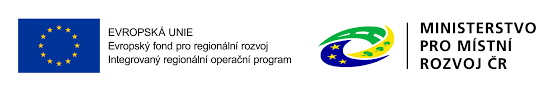 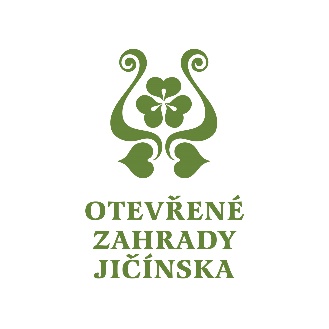 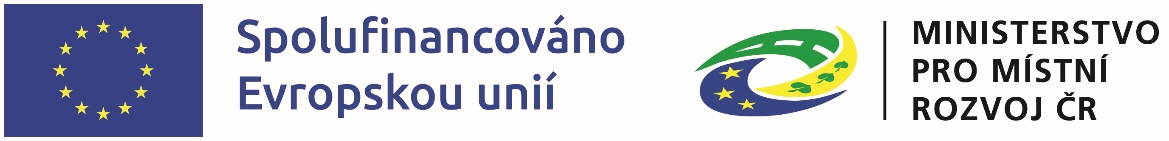 Základní podmínky 

MAS u každé Žádosti o dotaci zhodnotí, zda je projekt inovativní v místních souvislostech a zda přispívá ke konceptu „SMART Villages“.

MAS je u všech ŽoD, které by bylo možné financovat z ostatních intervencí SP SZP, povinna popsat přidanou hodnotu daného projektu pro území MAS a uvést důvody financovaní projektu z alokace vyčleněné pro SCLLD MAS.

Pokud MAS vyhodnotí, že ŽoD nemá přidanou hodnotu, MAS ukončí její administraci.
10
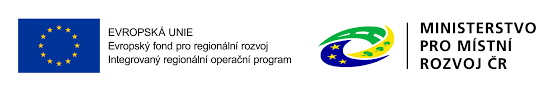 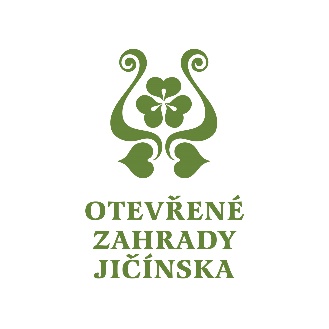 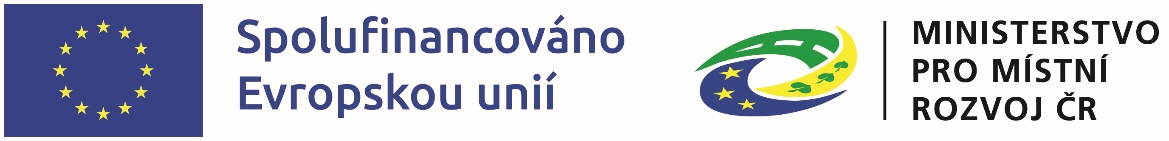 Přidaná hodnota
Přidaná hodnota je povinnou položkou formuláře ŽoD, která bude v ŽoD popsána na samostatné straně. Pokud je přidaná hodnota splněna již v době podání ŽoD (nejedná se o závazek do budoucna), lze doložit i přílohou.
V rámci metodiky Evropské Komise k přidané hodnotě je často zmiňován zejména sociální kapitál a síťování, např.:
Projekt má přidanou hodnotu, pokud přináší pro území MAS efekty, které by nepřinesl, pokud by byl realizován z jiných zdrojů
Prvožadatel, který by bez pomoci MAS o dotaci nežádal, 
Případně o inovativní projekty, které přináší nová řešení v místním kontextu. 
Zlepšení sociálního kapitálu – žadatel je ochoten sdílet zkušenosti s přípravou a realizací projektu, zapojuje se do dalších aktivit MAS, šíří společnou vizi o území MAS. 
Realizací projektu dojde k podnícení dalších investic či aktivit na území MAS. 
Také projekt v rámci Fiche 4, který není zaměřen pouze na jednu z možných aktivit, naplňuje podmínku přidané hodnoty.
11
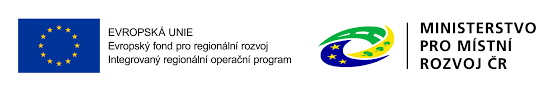 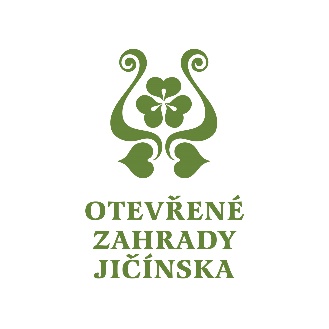 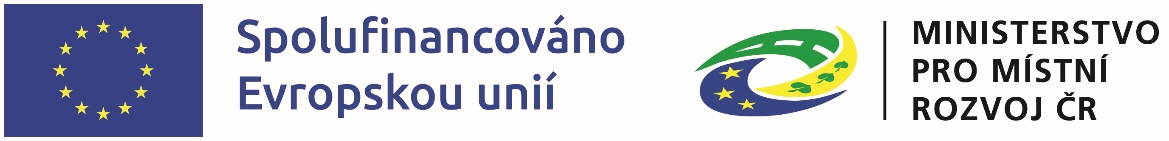 Koncept „SMART Villages“
SMART Villages strategie v současné době není v území působnosti MAS Otevřené zahrady Jičínska z. s. připravována ani realizována.

MAS přispěje ke konceptu SMART Villages podporou:
nových a inovačních přístupů na venkově;
spolupráce jednotlivých subjektů z různých odvětví (hospodářské, kulturní, enviromentální, municipální, apod.) napříč územím v oblasti sdílení zdrojů, zkušeností apod.;
posílení ekologické, ekonomické a kulturní resilience venkovských komunit;
chytrých řešení v oblasti životního prostředí a udržitelného rozvoje venkovských oblastí - ochrany přírodního bohatství, nakládání s odpady, apod.;
inovativních metod v oblasti podnikání a udržování tak jeho konkurenceschopnosti;
komunitního života a inovativních řešení služeb k posílení wellbeingu obyvatel;
zapojení veřejnosti a jejích reprezentantů do komunitního života v obcích;
prezentace příkladů dobré praxe.
12
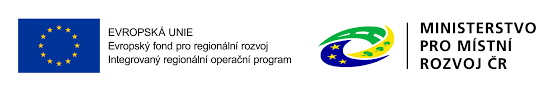 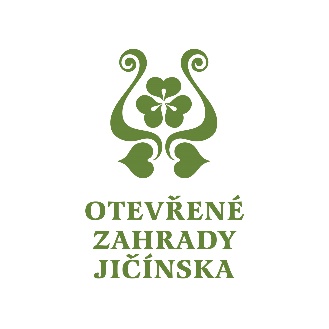 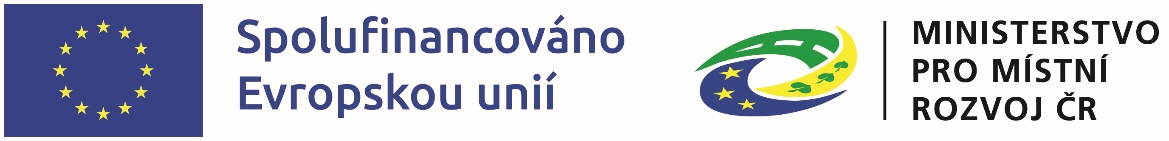 Inovace dle MAS
V rámci místní působnosti považujeme za inovativní následující:
hledání lepší cesty k uspokojení potřeb lidí zvyšováním kvality služeb a produktů;
vytvoření nových metod výroby, dodávek a distribuce;
vytváření nových produktů, služeb a postupů, které se významně liší od předchozích produktů, služeb a postupů, které firmy dříve uvedli na trh;
významné technické změny v produktech a postupech vztahující se k efektivitě výroby a distribuci;
změna ve způsobu, jakým jsou produkty nebo služby vytvářeny a dodávány na trh s cílem zvýšit produkci a lepší naplňování potřeb zákazníka;
odstraňování nedostatků v již zaběhnutých procesech (např. změny v technice/softwaru, snížení zátěže životního prostředí či nové metody pro poskytování služeb);
otevření nových segmentů trhu;
použití nových marketingových metod, která nebyly předtím firmou použity;
zavedení změn řízení;
rozvoj podnikatelského ducha, tvořivosti, představivosti i ochoty riskovat.

Inovace zmiňujeme v Koncepční části SCLLD v kapitole 3.1.4 Specifické cíle a opatření s vazbou opatření na problémy/potřeby v APP, konkrétně v tabulce č. 6. U každého opatření jsou uvedeny inovační prvky (např.: přizpůsobení technologie velikosti obce a terénu, využívání moderních technologií šetrných k životnímu prostředí, zvyšujících prosperitu území a spoluutvářející hodnotnou krajinu, podpora trvale udržitelných řešení, podpora rozvíjejících se digitálních řešení, participace obyvatel).
13
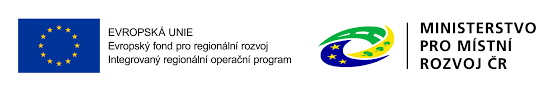 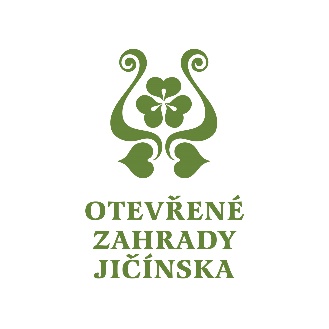 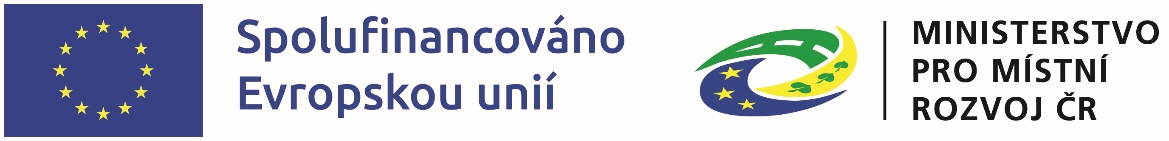 Nezpůsobilé výdaje

 pořízení použitého movitého majetku – za nepoužitý majetek (stroje a zařízení, dopravní prostředky) lze považovat takový movitý majetek, který byl vyroben v období tří let před rokem registrace Žádosti o dotaci na MAS a nebyl používán
nákup zvířat, jednoletých rostlin a jejich vysazování, nákup nemovitosti 
DPH (pokud je DPH nárokováno u finančního úřadu)
prosté nahrazení investice, investice do zalesňování, 
investice do chovu včel, technologii zpracování medu 
investice do klecových chovů, bioplynové stanice a stavby s ní provozně spjaté, 
jakékoli závlahové systémy, studny včetně průzkumných vrtů, inženýrské sítě včetně přípojek kromě rozvodů uvnitř staveb a na pozemcích žadatele, 
Více str. 18 Pravidel pro žadatele
14
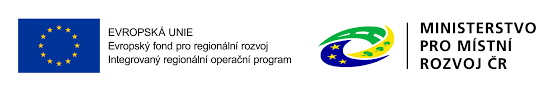 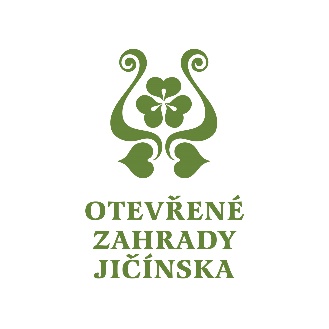 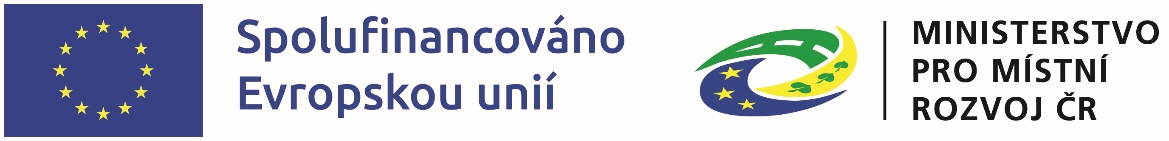 2 . Harmonogram podání žádosti
Podání žádosti o dotaci – MAS
Konzultace žádostí, semináře – MAS pomáhá žadatelům při přípravě žádosti
Příjem žádosti na MAS = žadatel podává Žádost o dotaci prostřednictvím vlastního účtu na Portálu farmáře, a to v termínu stanoveném Výzvou MAS – stejné registrační číslo od začátku. Návod jak postupovat naleznete na stránkách OZJ (Postup pro žadatele na podávání Žádosti o dotaci a pro MAS na administraci na Portále farmáře)
Ověření přijatelnosti, popř. správnosti příloh – MAS případně písemně vyzve žadatele k opravě – pokud nedoplní do termínu stanoveného MAS – MAS ukončí administraci žádosti
Hodnocení a výběr – jednání výběrového a rozhodovacího orgánu MAS
Finalizace žádostí – MAS pomůže u vybraným projektů zejména s kompletací povinných příloh. MAS formulář Žádosti o dotaci elektronicky podepíše a včetně příloh ho postoupí vybranému žadateli přes Portál farmáře k podání na RO SZIF minimálně 3 pracovní dny před termínem podání na RO SZIF.
15
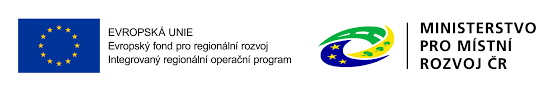 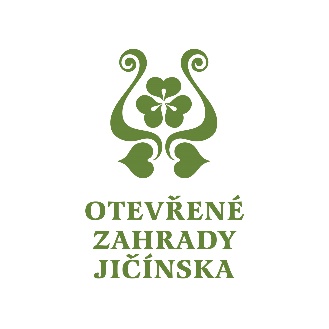 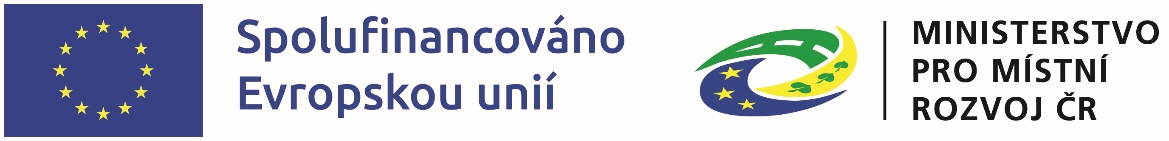 2 . Harmonogram podání žádosti
Podání žádosti na SZIF – Žadatel provede podání ze svého účtu na Portálu farmáře nejpozději do termínu podání na RO SZIF stanoveného ve Výzvě MAS
Kontrola na RO SZIF - Žádost o doplnění neúplné dokumentace v termínu do 21 kalendářních dnů od doručení
Doložení příloh k výběru dodavatele (mimo přímý nákup) – do 70. kalendářních dnů od finálního podání ŽoD (nejprve emailem na MAS – kontrola a podpis aktualizované žádosti) 
Schválení žádosti a podpis Dohody o poskytnutí dotace - žadatel je informován o schválení/neschválení prostřednictvím Portálu farmáře. V případě, že je projekt schválen, je žadatel vyzván k podpisu Dohody o poskytnutí dotace a je povinen podepsat Dohodu ve lhůtě stanovené ve zvacím dopise SZIF
Realizace projektu - dle stanovených podmínek v Dohodě.
Žádost o platbu (ŽoP) - nejpozději v termínu uvedeném v Žádosti o dotaci - Žádost o platbu si žadatel vygeneruje prostřednictvím Portálu farmáře, žádost vyplní a pošle na MAS e-mailem i s přílohami. Žádost o platbu musí být ze strany MAS před podáním elektronicky podepsána. Odeslání Žádosti o platbu zajistí opět žadatel prostřednictvím Portálu farmáře. (souhlasné/nesouhlasné stanovisko MAS, plnění účelu projektu, případně přidané hodnoty projektu, vyjádření se k dodržení preferenčních kritérií či dalších podmínek stanovených Pravidly)
Proplacení dotace

Provádění změn v projektech
Jakékoliv změny v období od podpisu Dohody po dobu lhůty vázanosti projektu na účel je žadatel povinen hlásit MAS a poté SZIFu přes Portál farmáře prostřednictvím formuláře Hlášení o změnách
16
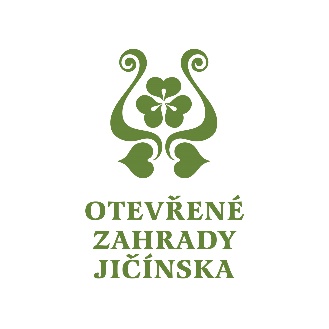 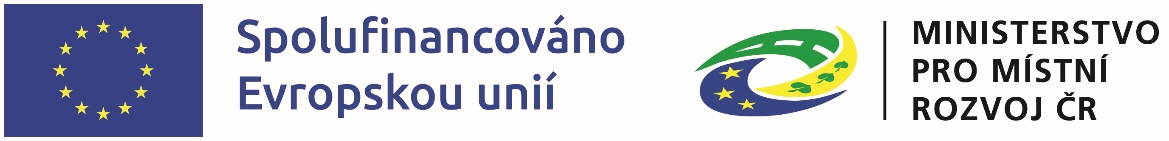 2. Fiche - alokace, podmínky, způsobilé výdaje
17
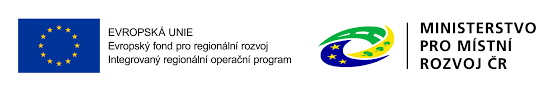 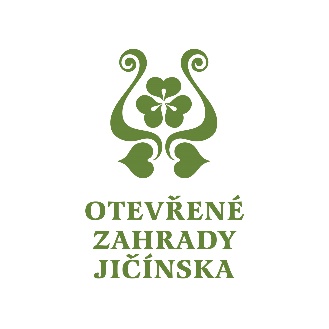 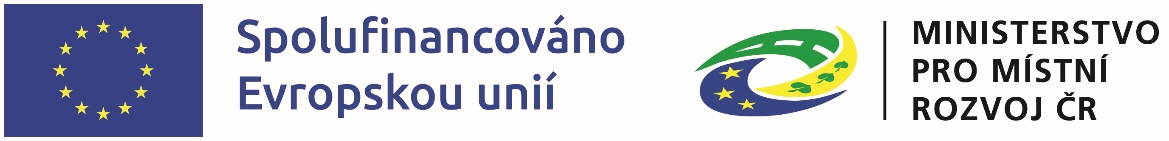 Fiche 4 – Podnikání malých a středních podniků
Alokace: 5 303 900,- Kč
Dotace 50 % 
Celkové způsobilé výdaje:  min. 300 000 Kč a max. 1 000 000 Kč
Podpora je poskytována v souladu s čl. 61 ABER. 

Oblasti podpory 
Podpora zahrnuje podnikání malých a středních podniků a zahrnuje výdaje, které se týkají zemědělského, lesnického i nezemědělského podnikání, včetně zpracování produktů a jejich uvádění na trh, a je určena zejména na investice do staveb, strojů, technologií a vybavení pro založení a rozvoj podnikatelských činností. 

Aktivity 
Zemědělské podnikání 
Zpracování a uvádění na trh produktů 
Lesnické podnikání 
Nezemědělské podnikání 

Příjemce dotace: Podnikatelské subjekty splňující definici malého a středního podniku.
18
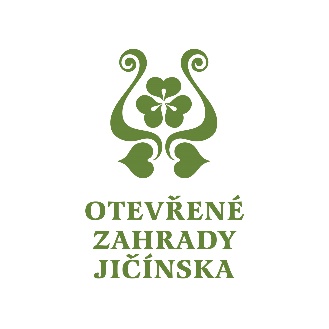 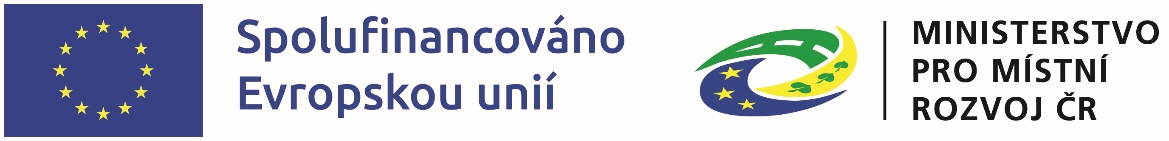 19
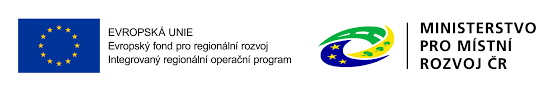 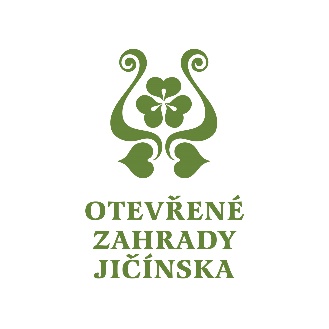 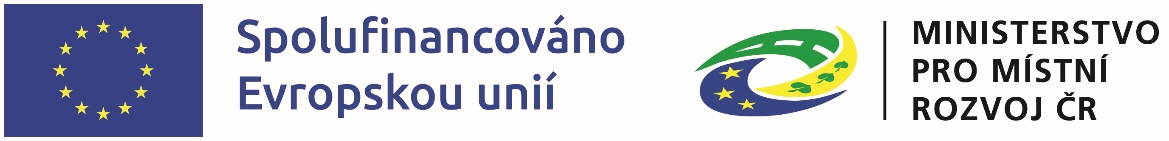 Fiche 4 – Podnikání malých a středních podniků
Příjemce dotace: 
Podnikatelské subjekty splňující definici malého a středního podniku. NE VELKÝ PODNIK! 

Středních podnik - méně než 250 osob a jejichž roční obrat nepřesahuje 50 milionů EUR nebo jejichž bilanční suma roční rozvahy nepřesahuje 43 milionů EUR. 
Malý podnik - méně než 50 osob a jejichž roční obrat nebo bilanční suma roční rozvahy nepřesahuje 10 milionů EUR.
Mikropodnik - méně než 10 osob a jehož roční obrat nebo bilanční suma roční rozvahy nepřesahuje 2 miliony EUR.
20
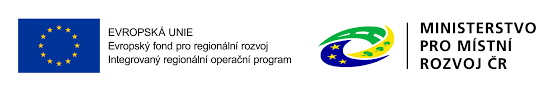 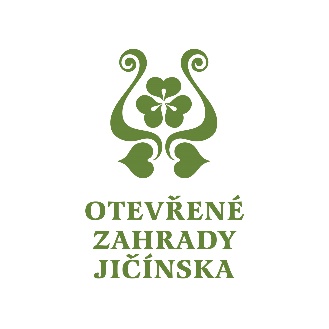 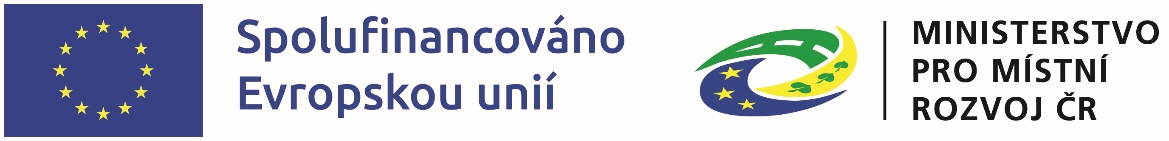 Fiche 4 – způsobilé výdaje
a) Zemědělské podnikání
 investice do staveb, strojů, technologií a dalšího vybavení pro zemědělské podnikání 
např. o investice pro živočišnou výrobu jako výstavba a rekonstrukce ustájovacích prostor a chovatelských zařízení, skladovacích prostor pro krmiva a druhotné produkty živočišné výroby, nebo investice pro rostlinnou výrobu jako posklizňová úprava, skladování a expedice rostlinné produkce, výstavba a rekonstrukce nosných konstrukcí sadů a chmelnic, výstavba a rekonstrukce skleníků, fóliovníků, nákup mobilních strojů či mobilní oplocení pro pastevní areál.

b) Zpracování a uvádění na trh produktů 
investice do staveb, strojů, technologií a dalšího vybavení pro zpracování a uvádění produktů na trh
Jedná se např. o investice související s finální úpravou, balením a značením výrobků, investice do staveb, investice související se skladováním nejen surovin a výrobků, ale i druhotných surovin, investice související s uváděním produktů na trh.
21
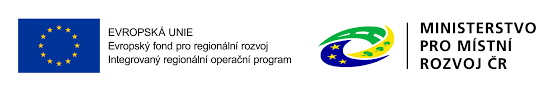 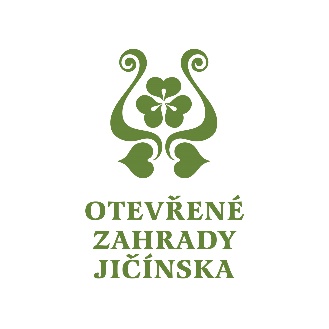 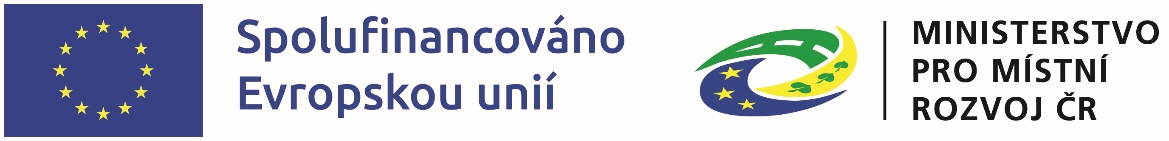 Fiche 4 – způsobilé výdaje
c) Lesnické podnikání
 investice do staveb, strojů, technologií a dalšího vybavení pro lesnické podnikání i pro hospodaření v lese
Jedná se např. o stroje a technologie (včetně koně a vleku za koně k vyvážení dříví) pro obnovu, výchovu a těžbu lesních porostů včetně dopravy dříví, stroje ke zpracování potěžebních zbytků, stroje pro přípravu půdy před zalesněním, stroje a zařízení pro údržbu a opravy lesních cest, stroje pro výrobu palivového dříví a pro pořez dříví.

d) Nezemědělské podnikání
 investice do staveb, strojů, technologií a dalšího vybavení pro nezemědělské podnikání

Podmínky:
Vyloučené CZ-NACE: třída 12.00 Výroba tabákových výrobků a 25.40 Výroba zbraní a střeliva (sekce C), oddíl 92 Činnosti heren, kasin a sázkových kanceláří (sekce R)

více v Pravidlech pro žadatele
22
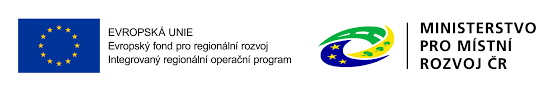 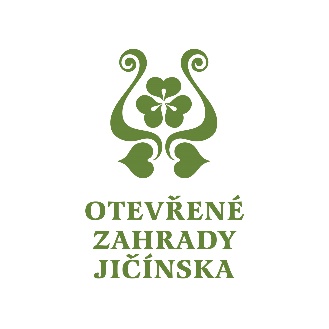 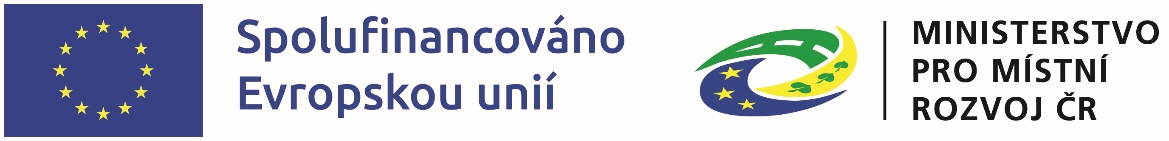 Fiche 5 – Základní služby a obnova obcí
Alokace: 5 303 900,- Kč
Dotace 70 % 
Celkové způsobilé výdaje: min. 300 000 Kč a max. 1 000 000 Kč
Podpora je poskytována ve třech režimech dle typu projektu, resp. výběru žadatele
Režim nezakládající veřejnou podporu (Budování obecné infrastruktury, školy, kultura, knihovny) 
Režim ABER – projekty musí být v souladu s čl. 60 a 61 ABER 
Režim de minimis 

Oblasti podpory 
Podporovány budou výdaje na vybudování, zlepšování nebo rozšiřování drobné infrastruktury na venkově.

Aktivity 
Kulturní, spolková a společenská zařízení, včetně komunitních center, center vzdělávání a knihoven 
Drobná infrastruktura a základní služby (zastávky veřejné dopravy, hřbitovy, dětská hřiště a sportoviště, prostory pro separaci odpadů, komunální technika včetně zázemí)
Drobné památky místního významu 
Školská zařízení (zařízení školního stravování, školní sportoviště/tělocvičny a venkovní prostory) 

Příjemce dotace: Obce, svazky obcí, jejich příspěvkové organizace a nestátní neziskové organizace
23
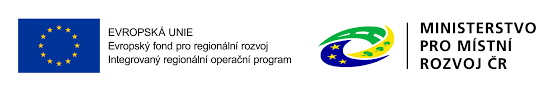 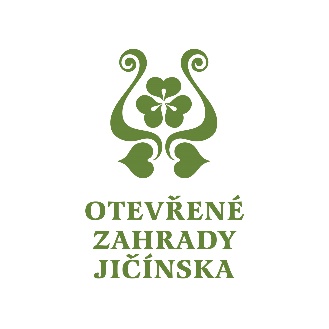 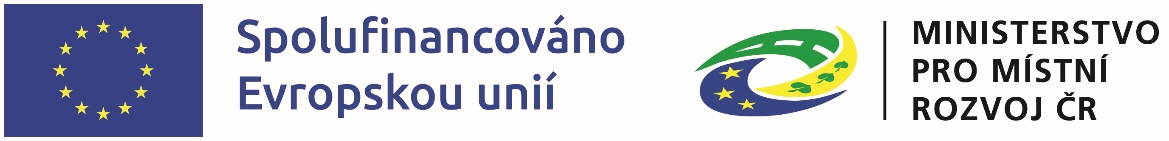 Fiche 5 – způsobilé výdaje
Kulturní, spolková a společenská zařízení, včetně komunitních center, center vzdělávání a knihoven
investice do staveb, strojů, technologií a dalšího vybavení pro vyjmenované zařízení.
Jedná se např. o výstavbu či rekonstrukci kulturního, spolkového a společenského zařízení, komunitního centra, centra vzdělávání, obecní knihovny, včetně příslušného zázemí (šatny, umývárny, toalety, sklady, kuchyňky, technické místnosti apod.). Pořízení technologií a dalšího vybavení pro výše uvedená zařízení či kulturní a spolkovou činnost, včetně mobilního zařízení pro kulturní či spolkové akce pro veřejnost – např. mobilní přístřešky (velkokapacitní stany, party stany, nůžkové stany apod.), mobilní stánky, pódia včetně zastřešení, pivní sety, mobilní toalety, venkovní topidla, ozvučovací, osvětlovací a projekční vybavení. 

Komunitní centrum je veřejné víceúčelové zařízení sloužící ke konání nejrůznějších aktivit (kulturních, vzdělávacích, sportovních, rekreačních či sociálních) pro určitou komunitu anebo k poskytování sociálních služeb se zaměřením na řešení nepříznivé sociální situace a sociálního začleňování. Cílem komunitního centra je zlepšit sociální situaci jednotlivců a komunity jako celku.

Centra vzdělávání jsou centra pro zájmové, neformální a celoživotní vzdělávání, a to domy dětí a mládeže, střediska volného času, základní umělecké školy, vzdělávací a školící centra. Jedná se o organizované vzdělávací aktivity, které jsou dobrovolné, mimo rámec zavedeného oficiálního vzdělávacího systému.
24
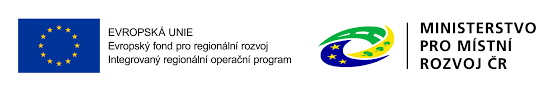 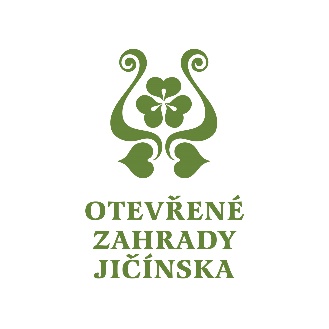 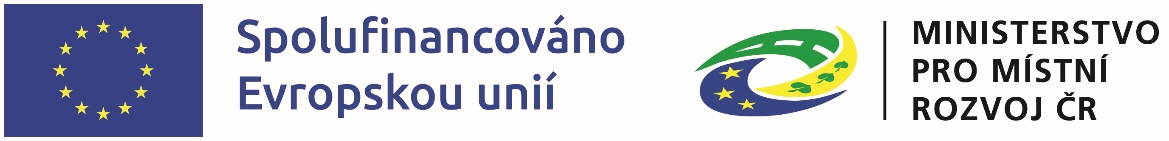 Fiche 5 – způsobilé výdaje
Drobná infrastruktura a základní služby (zastávky veřejné dopravy, hřbitovy, dětská hřiště a sportoviště, prostory pro separaci odpadů, komunální technika včetně zázemí) 
investice do staveb, strojů, technologií a dalšího vybavení pro vyjmenovaná zařízení 

Zastávkou veřejné dopravy se rozumí označené místo, které je určeno pro zastavování autobusů/vlaků a pro nástup, výstup nebo přestup cestujících. Zastávka autobusové dopravy může obsahovat místo pro zastavování autobusů (zastávkový pruh) a místo pro pobyt a pohyb cestujících (nástupiště), přístřešek, ochranné prvky, osvětlení. V případě vlakové dopravy se jedná jen o místo pro pobyt cestujících – nástupiště, přístřešek (nejedná se o kolejiště). Dále je způsobilé vybavení zastávky např. označení zastávky, informace o provozu, nádoby na odpad, lavičky apod. 

Hřbitovem se rozumí veřejnosti přístupný prostor, který slouží k uchovávání ostatků zesnulých, včetně rozptylové loučky. V rámci hřbitova lze podpořit cesty, kolumbária, ohrazení/oplocení, osvětlení, terénní úpravy, zeleň, márnice a drobné památky (sochy, kříže apod.), nádoby na odpad a lavičky. Způsobilý je vodovod na vlastním území hřbitova maximálně po přípojku na hlavní vodovodní řad.
25
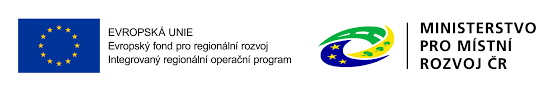 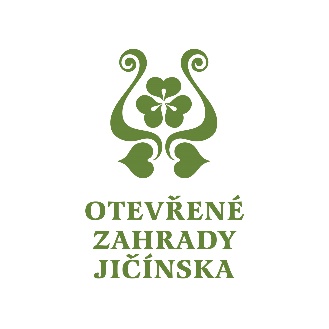 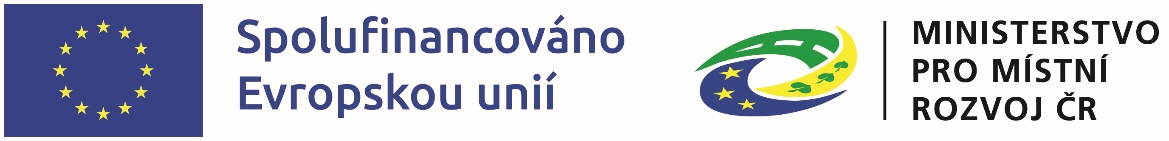 Fiche 5 – způsobilé výdaje
Dětská hřiště a sportoviště jsou veřejné prostory nebo zařízení volnočasového a oddechového areálu. Jedná se nejen o dětská hřiště (se skluzavkami, hracími domky, věžovými sestavami, houpačkami, prolézačkami, kolotoči, pískovišti apod.) či sportovní hřiště pro různé druhy sportů, ale i workoutová hřiště, nebo samostatné herní a sportovní prvky pro volnočasové aktivity široké veřejnosti. Jedná se i o související zázemí a sociálního zařízení (např. šatny, sprchy, toalety, včetně zařizovacích předmětů atp.), tribuny, střídačky (pevně zabudované), oplocení, osvětlení, mobiliář (např. lavičky, odpadkové koše). 

Prostorem pro separaci odpadu se rozumí zpevněná plocha sběrného místa odpadu, která slouží pro ukládání komunálního odpadu, součástí jsou i odpadní nádoby na separaci komunálního odpadu či přístřešky, konstrukce a jiné ohraničení/oplocení tohoto prostoru. Prostor se může nacházet i na sběrném dvoře. 

Komunální technikou se rozumí technika využívaná pro péči a úpravu komunálních ploch, silnic a chodníků, technika pro zimní údržbu, technika pro svoz odpadu a příslušné zázemí pro danou techniku (např. sklady, garáže, zázemí pro zaměstnance). Jedná se např. o malotraktory s různými nástavbami, štěpkovače, sekačky, křovinořezy, sypače, frézy.
26
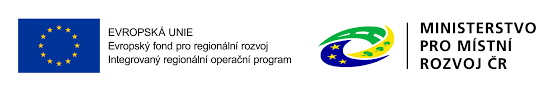 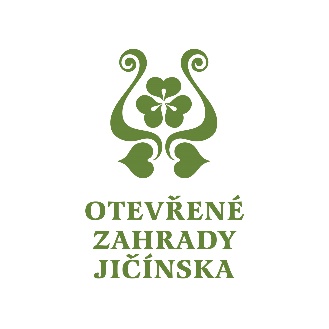 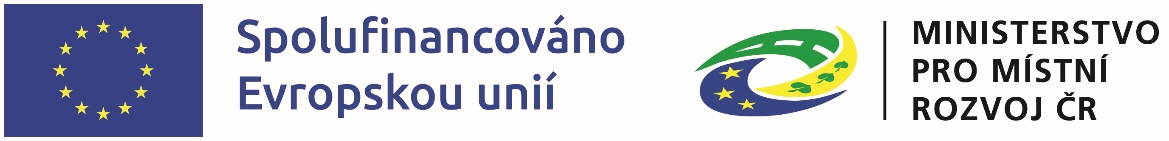 Fiche 5 – způsobilé výdaje
c) Drobné památky místního významu 
 rekonstrukce a opravy včetně restaurování drobných památek místního významu 

Drobnými památkami místního významu jsou např. smírčí kříže, křížky, pomníky padlým, historické pamětní desky, význačné náhrobky či hrobky, morové sloupy, boží muka, milníky, kapličky, zvoničky, kašny, sochy a sousoší, plastiky, popř. i skalní reliéfy či pamětní nápisy a jiné veřejné přístupné drobné památky. 

d) Školská zařízení (zařízení školního stravování, školní sportoviště/tělocvičny a venkovní prostory) 
 investice do staveb, strojů, technologií a dalšího vybavení pro vyjmenovaná zařízení.
 Jedná se např. o výstavbu či rekonstrukci stravovacího zařízení (kuchyně, jídelny, výdejny), školního sportoviště, tělocvičny, školní zahrady, altánu; pořízení vybavení stravovacího zařízení, sportovního náčiní, venkovního mobiliáře a herní prvky.
27
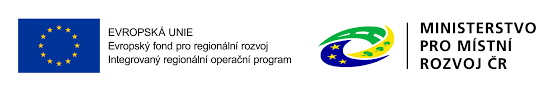 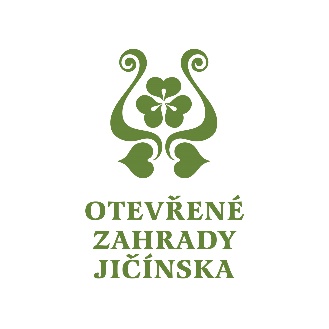 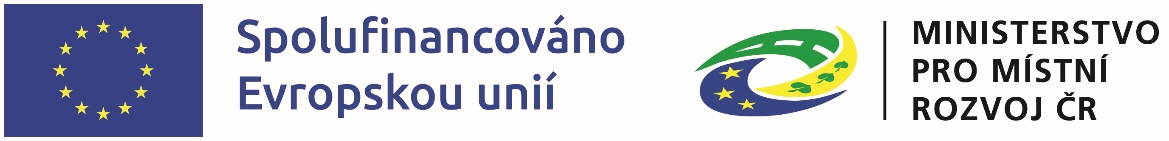 Fiche 5 – Základní služby a obnova obcí
Podmínky:
nelze podpořit střední a vysoké školy, profesionální knihovny, nákup knih, časopisů a tiskovin (včetně digitálních forem);
V případě dětských hřišť a sportovišť realizovaných v rámci aktivity b) budou podporovány projekty sloužící široké veřejnosti, jejichž užívání není zpoplatněno a jsou veřejně přístupné
nestátní nezisková organizace musí mít historii alespoň dva roky před podáním Žádosti o dotaci 





více v Pravidlech pro žadatele
28
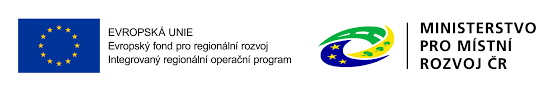 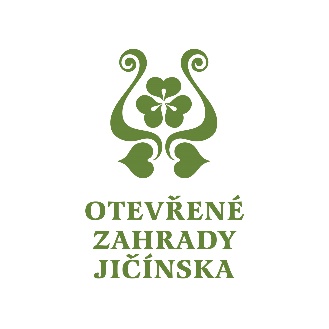 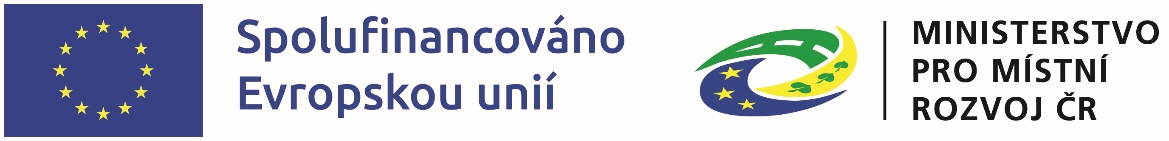 Fiche 6 – Neproduktivní infrastruktura v krajině
Alokace: 8 000 000,- Kč
Dotace 70 % 
Celkové způsobilé výdaje:  min. 150 000 Kč a max. 5 000 000 Kč (obce)
Podpora je poskytována ve třech režimech dle typu projektu, resp. výběru žadatele 
Režim nezakládající veřejnou podporu 
Režim ABER – projekty musí být v souladu s čl. 60 a 61 ABER 
Režim de minimis

Oblasti podpory 
Podpora zahrnuje výdaje, které souvisejí s rekonstrukcí a budováním cest či stezek. Kromě rekonstrukce a výstavby cest/stezek a jejich značení bude podporována i obnova či nová výstavba souvisejících objektů a technického vybavení, dále také aktivity zaměřené na posílení rekreační funkce jako odpočinková místa. 
Podpora může být poskytnuta i na související mobiliář. Cesty/stezky musí být realizovány mimo zastavěné území obce. V rámci této Fiche nelze podpořit cyklostezky. Podpora může zahrnout také opatření k ochraně a tvorbě životního prostředí a zvýšení ekologické stability území či protierozní opatření.

Aktivity 
Neproduktivní infrastruktura v krajině
Lesní a polní cesty
Prvky územního systému ekologické stability a protierozní opatření
Stezky v lese i mimo les
Drobné památky v krajině

Příjemce dotace: Obce, svazky obcí, jejich příspěvkové organizace, nestátní neziskové organizace, zemědělský podnikatel a držitel lesa
29
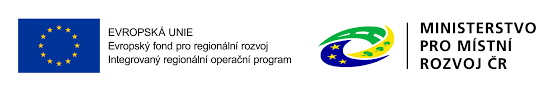 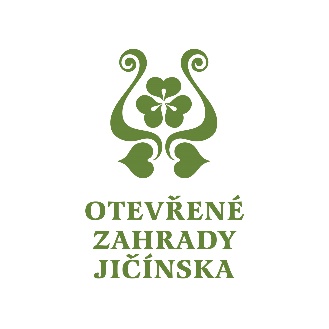 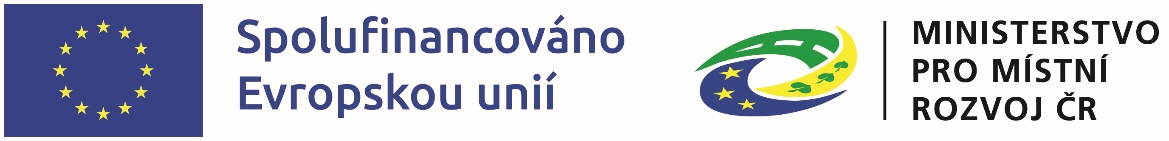 Fiche 6 – Způsobilé výdaje
Neproduktivní infrastruktura v krajině 
investice do opatření v krajině k posílení rekreační funkce, usměrňování návštěvnosti území či zajištění bezpečnosti návštěvníků
Jedná se např. o zřizování odpočinkových stanovišť, přístřešků, značení významných přírodních prvků, výstavba herních a naučných prvků, fitness prvků, zařízení k odkládání odpadků apod.

b) Lesní a polní cesty 
investice do výstavby i rekonstrukce lesních a polních cest a souvisejících objektů a technického vybavení; v rámci projektu lze vysadit i zeleň.
Mezi související objekty a technické vybavení může patřit: mosty, propustky, brody, silniční příkopy a jejich zaústění do recipientů, svodnice, trativody, pramenné jímky, nájezdy, sjezdy ze silnice, výhybny, obratiště a veškeré bezpečnostní zařízení na polní cestě přiměřené kategorii cesty (svodidla, zábradlí, dopravní značky), lesní sklady.
30
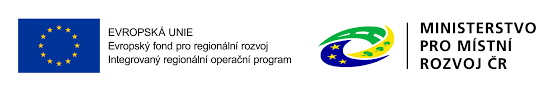 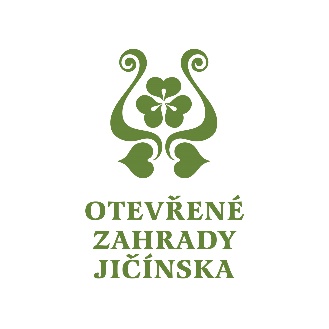 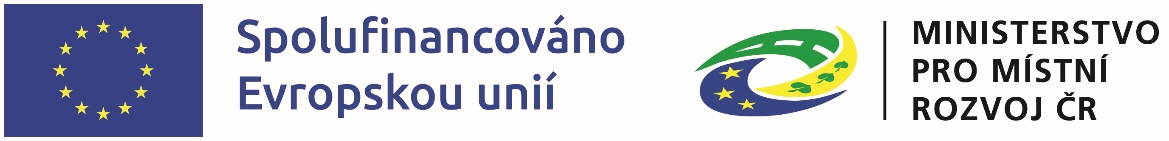 Fiche 6 – Způsobilé výdaje
c) Prvky územního systému ekologické stability a protierozní opatření 
 investice do výstavby i rekonstrukce prvků ÚSES a protierozních opatření

Územní systém ekologické stability krajiny (ÚSES) je vzájemně propojený soubor přirozených i pozměněných, avšak přírodě blízkých ekosystémů, které udržují přírodní rovnováhu/stabilitu. Prvky ÚSES jsou biocentra, biokoridory a interakční prvky.
Biocentrum je biotop nebo soubor biotopů v krajině, který svým stavem a velikostí umožňuje trvalou existenci přirozeného či pozměněného, avšak přírodě blízkého ekosystému. Biokoridor je území, které umožňuje migraci organismů mezi biocentry. Interakční prvky jsou krajinné prvky, které jsou většinou prostorově izolovány, jako například skupiny stromů, solitéry v polích a remízky.

Protierozní opatření se zaměřují na zmírnění negativního projevu vodní a větrné eroze 
 jedná se buď o vegetační pásy mezi pozemky či příkopy, průlehy, terasy, protierozní nádrže.
31
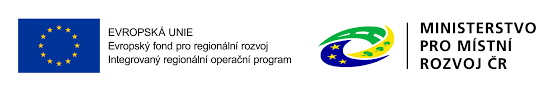 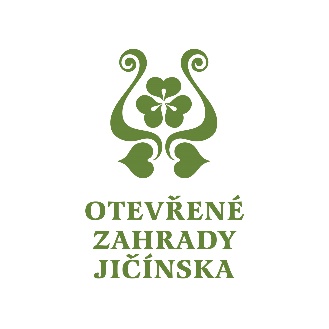 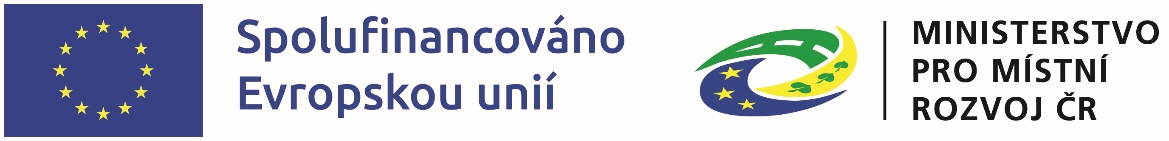 Fiche 6 – Způsobilé výdaje
d) Stezky v lese i mimo les 
značení, výstavba a rekonstrukce stezek pro turisty (do šíře 2 metrů) a souvisejících prvků
Jedná se např. o výstavbu/rekonstrukci a rozšíření pěších (včetně ferrat), lyžařských stezek, hipostezek i jiných tematických či naučných stezek, součástí jsou i směrové a informační tabule či interaktivní prvky. Dále lze zřizovat odpočinková stanoviště, přístřešky, úvaziště pro koně či herní a fitness prvky apod.

e) Drobné památky v krajině
rekonstrukce a opravy včetně restaurování drobných památek místního významu (mimo zastavěná území)

Drobnými památkami místního  významu jsou např. smírčí kříže, křížky, pomníky padlým, historické pamětní desky, význačné náhrobky či hrobky, morové sloupy, boží muka, milníky, kapličky, zvoničky, kašny, sochy a sousoší, plastiky, popř. i skalní reliéfy či pamětní nápisy a jiné veřejné přístupné drobné památky
32
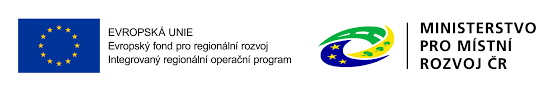 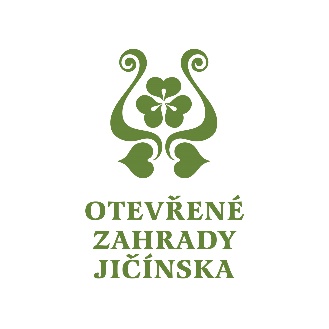 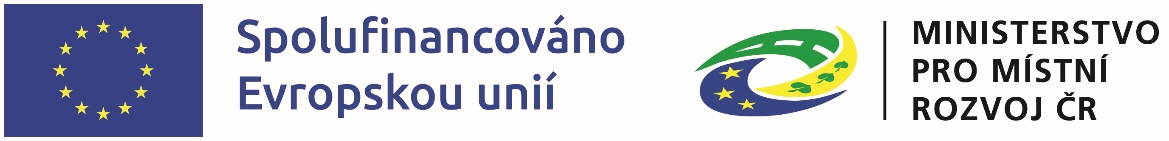 Fiche 6 – Neproduktivní infrastruktura v krajině
Podmínky:
Projekt lze realizovat pouze mimo zastavěné území obce
Žadatelem v případě lesní cesty může být pouze obec nebo svazek obcí 
Dotaci nelze poskytnout na výstavbu a rekonstrukci cyklostezky (lze povolit značení cyklotrasy/cyklostezky, případně přírodní jednosměrné trasy pro kola) 
Polní cesta, která je předmětem realizace projektu, splňuje parametry polní cesty dle ČSN 73 6109 Projektování polních cest.
více v Pravidlech pro žadatele
33
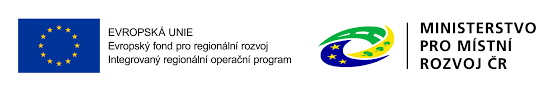 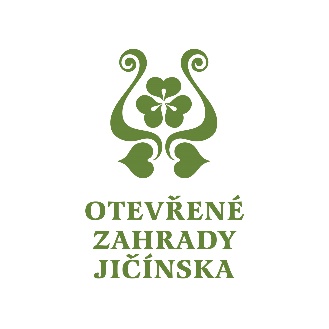 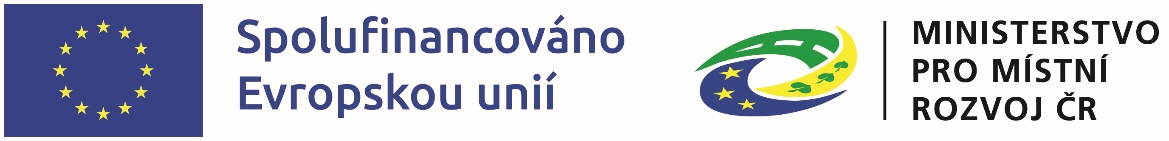 Seznam předkládaných příloh k žádosti o dotaci
Přílohy stanovené MAS (preferenční kritéria, např. F4 - výpisu z evidence zaměstnanců, za které je odváděno sociální pojištění)
V případě, že součástí projektu jsou stavební výdaje, fotodokumentace výchozího stavu před realizací projektu. 
V případě, že projekt/část projektu podléhá řízení stavebního úřadu, pak ke dni podání na RO SZIF platné a pravomocné (v případě veřejnoprávní smlouvy platné a účinné) odpovídající povolení stavebního úřadu
V případě, že projekt/část projektu podléhá řízení stavebního úřadu, pak stavebním úřadem ověřená projektová dokumentace předkládaná k řízení stavebního úřadu
U projektu vyžadujícího posouzení vlivu záměru na životní prostředí – sdělení, že předložený záměr nepodléhá zjišťovacímu řízení, nebo záměr nepodléhá dalšímu posuzování nebo souhlasné stanovisko příslušného úřadu k posouzení vlivů provedení záměru na životní prostředí. 
Souhlasné stanovisko Ministerstva životního prostředí dle závazného vzoru (viz příloha č. 8 Pravidel pro konečné žadatele) – u výstavby/rekonstrukce oplocení pastevního areálu nebo chovu vodní drůbeže, lesní a polní cesty, stezky, prvky územního systému ekologické stability, protierozní opatření a neproduktivní infrastruktura v krajině
Pokud se jedná o žadatele, který musí pro splnění definice žadatele či režimu podpory spadat do MSP, Prohlášení o zařazení podniku do kategorie mikropodniků, malých a středních podniků dle vzoru v příloze č. 4 Pravidel pro konečné žadatele – elektronický PDF formulář je dokládán na SZIF prostřednictvím Portálu farmáře v sekci “Průřezové přílohy”. 
Identifikace příjemců dotací, u nichž je prokázání vyžadováno – elektronický PDF formulář je dokládán na SZIF prostřednictvím Portálu farmáře v sekci “Průřezové přílohy”. 
Další přílohy dle Fiche
34
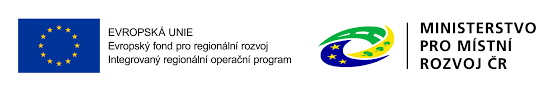 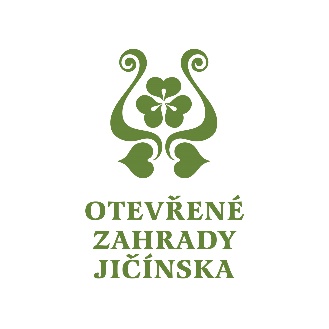 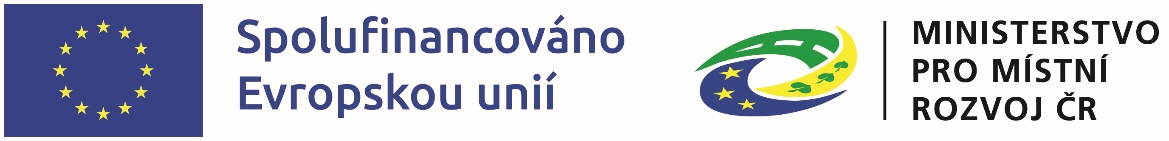 Zakázky v SZP
Příručku včetně příloh, seznamu dokumentace a nejčastějších dotazů k zakázkám naleznete na https://www.szif.cz/cs/szp23-info
Rozdělení zadavatelů
Veřejný zadavatel – stát, obce, města a jimi zřízené organizace, atd.
„Dotovaný“ zadavatel – zadavatel, který obdrží na zakázku více jak 50% dotace nebo realizuje zakázku s hodnotou vyšší jak 200 mil. Kč
Ostatní zadavatelé – ti, kteří nespadají do výše uvedených skupin
Způsoby zadání zakázky 
Přímý nákup
Cenový marketing
Otevřená výzva dle Příručky pro zadávání zakázek, kapitoly 3. – 5.
Postup dle zákona č. 134/2016 Sb. o zadávání veřejných zakázek (ZZVZ)
35
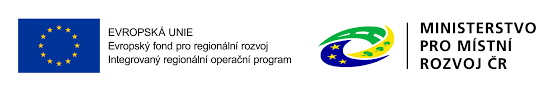 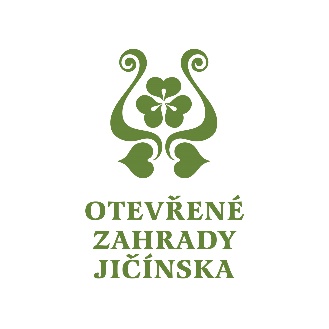 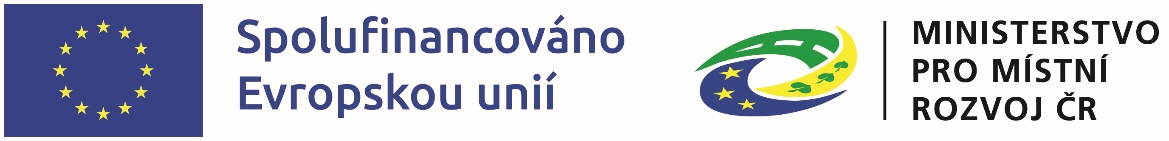 Jaký způsob zakázky zvolit?
PŘÍMÝ NÁKUP
Veřejný zadavatel a „dotovaný“ zadavatel do hodnoty zakázky 500.000,-Kč bez DPH včetně
Ostatní zadavatelé  
zakázky na dodávky či služby do 2 mil. Kč bez DPH včetně
zakázky na stavební práce do hodnoty 6 mil. Kč bez DPH včetně

CENOVÝ MARKETING
Veřejný zadavatel a dotovaný zadavatel 
zakázky na dodávky a služby s hodnotou 500.001,-Kč – 2 mil. Kč bez DPH včetně
zakázky na stavební práce s hodnotou 500.001,-Kč – 6 mil. Kč bez DPH včetně
36
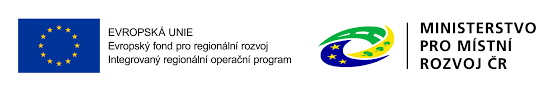 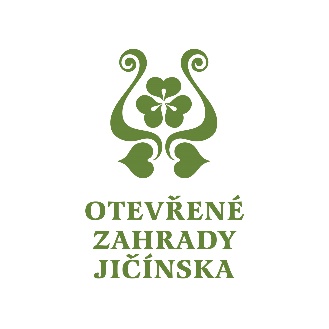 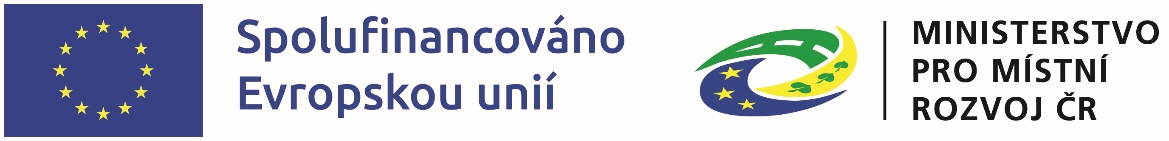 Jaký druh zakázky zvolit?
KDY SOUTĚŽIT DLE OTEVŘENÉ VÝZVY A KDY DLE ZZVZ?
Veřejný zadavatel a „dotovaný“ zadavatel u zakázek s hodnotou vyšší jak 2 mil. Kč bez DPH u dodávek a služeb, a u zakázek na stavební práce s hodnotou vyšší jak 6 mil. Kč bez DPH musí provést soutěž dle ZZVZ.

Ostatní zadavatelé s hodnotou zakázky na dodávky či služby vyšší jak 2 mil. Kč bez DPH, a u zakázek na stavební práce s hodnotou vyšší jak 6 mil. Kč bez DPH musí provést soutěž dle kapitoly 3. – 5. Příručky.
37
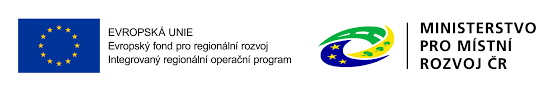 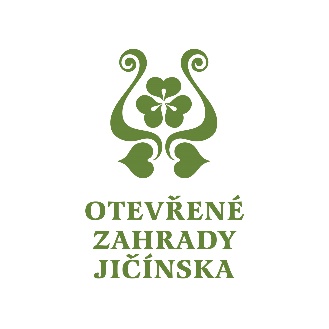 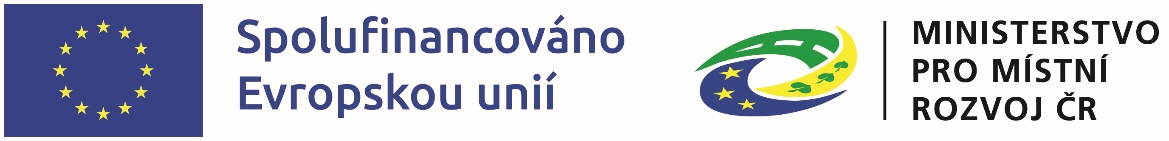 Termín předkládání příloh k výběru dodavatele
PŘÍMÝ NÁKUP
Dokládá se jako součást povinných příloh k Žádosti o platbu
Dokládá se účetní/daňový doklad, objednávka u přímých nákupů do 500.000,-Kč bez DPH, smlouva (v případě přímého nákupu do 100.000,-Kč bez DPH lze objednávku nahradit účetním/daňovým dokladem od prodejce).

Pozor na cenu obvyklou – doporučuje se mít schované podklady z průzkumu trhu

CENOVÝ MARKETING, OTEVŘENÉ VÝZVY A ZAKÁZKY DLE ZZVZ 
– přílohy dle seznamu dokumentace jsou dokládány jako součást povinných příloh do 70. kalendářního dne od finálního podání Žádosti o dotaci.
– Zároveň dokládá aktualizovaný elektronicky podepsaný formulář Žádosti o dotaci s upraveným rozpočtem projektu a doplněnými údaji dle výsledku výběru dodavatele (dokumenty nejprve zaslány emailem na MAS ke kontrole a podpisu)
38
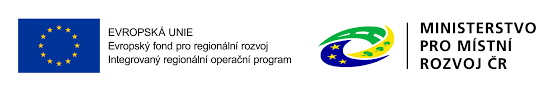 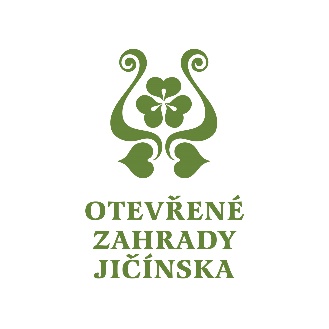 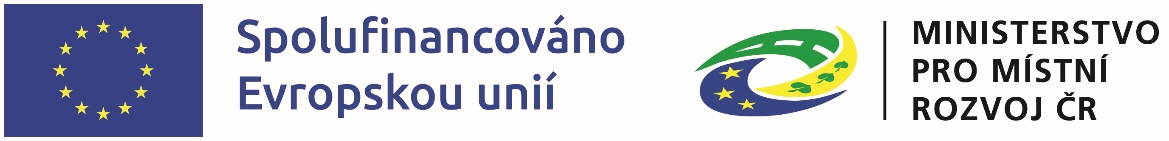 Propojenost zadavatele s dodavatelem
V případě, že žadatel pořizuje zakázku prostřednictvím přímého nákupu nebo cenového marketingu, nesmí vyzvat osobu blízkou nebo osobu, která je personálně nebo majetkově propojená s žadatelem.

Např. je-li zadavatel obec, nemůže vyzvat/vybrat osoby propojené se starostou nebo zastupiteli téže obce.

Pokud se zadavatel domnívá, že může vůči němu personálně či majetkově propojený subjekt/osoba podat potenciálně výhodnou nabídku, musí zakázku vyhlásit např. prostřednictvím otevřené výzvy.

Žadatel nesmí zadat zakázku účastníkovi, pokud to je v rozporu se sankcemi podle zákona upravujícího provádění mezinárodních sankcí (zákon č. 69/2006 Sb.)
U všech zakázek bude od vítězného dodavatele SZIF vyžadovat čestné prohlášení týkající se mezinárodních sankcí (vzor je uveden v Příloze č. 3 Příručky)
Informace a ověření mezinárodních sankcí a sankcionovaných osob a subjektů lze zjistit na: https://www.sanctionsmap.eu/#/main
39
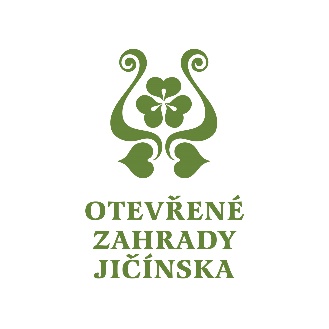 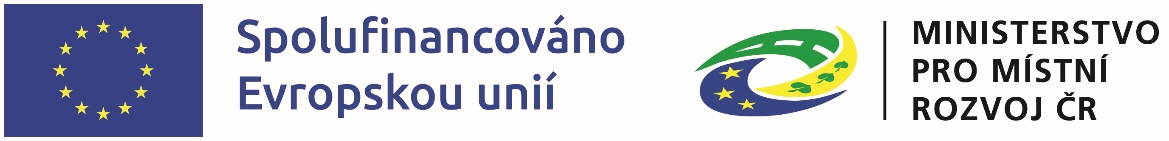 4. Portál farmáře Žádost o dotaci
40
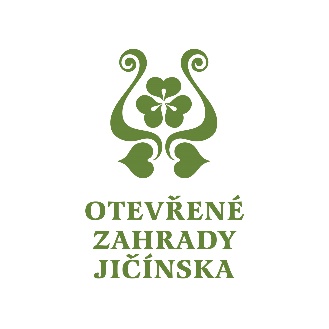 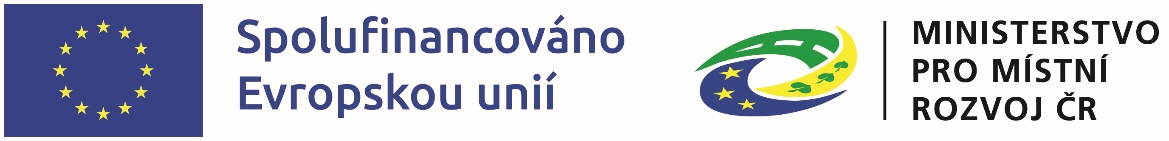 Postup pro žadatele krok po kroku
Účet do Portálu farmáře
Informace pro žadatele o přístup do Portálu farmáře SZIF/eAgri
https://www.otevrenezahrady.cz/file.php?nid=13509&oid=11050448
Žádost o přístup
https://www.otevrenezahrady.cz/file.php?nid=13509&oid=11050452

Postup pro žadatele na podávání Žádosti o dotaci a pro MAS na administraci na Portále farmáře:
file:///C:/Users/U%C5%BEivatel1/Downloads/Postup_pro_zadatele_pro_podavani_Zadosti_o_dotaci_a_pro_MAS_.pdf


Videonávody:
Portál Farmáře SZIF Videonávod 1. díl – Přihlášení, Úvodní stránka, Nastavení https://www.youtube.com/watch?v=NfR3LLq2BFY&feature=youtu.be
Portál Farmáře SZIF Videonávod 2. díl – Podání, Přehledy, Schránka https://www.youtube.com/watch?v=pv8NBc99Dj0&feature=youtu.be
41
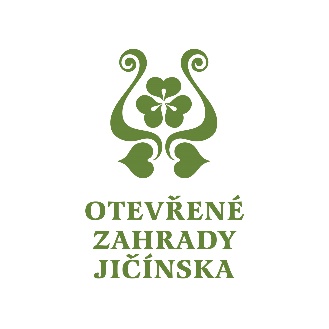 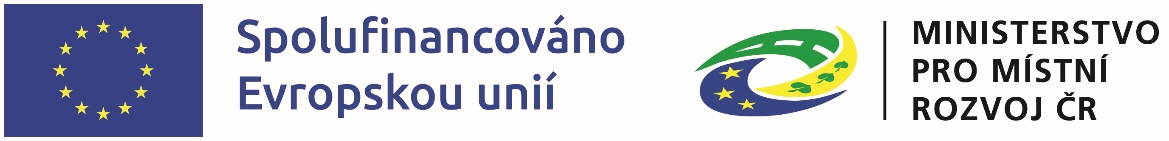 Děkujeme za pozornost.
Bc. Ivana Jindráková
a
Mgr. Kamila Kabelková
vedoucí zaměstnanec pro realizaci SCLLD
tel. 602 420 396
prv@otevrenezahrady.cz, otevrenezahrady@seznam.cz, 

www.otevrenezahrady.cz
42